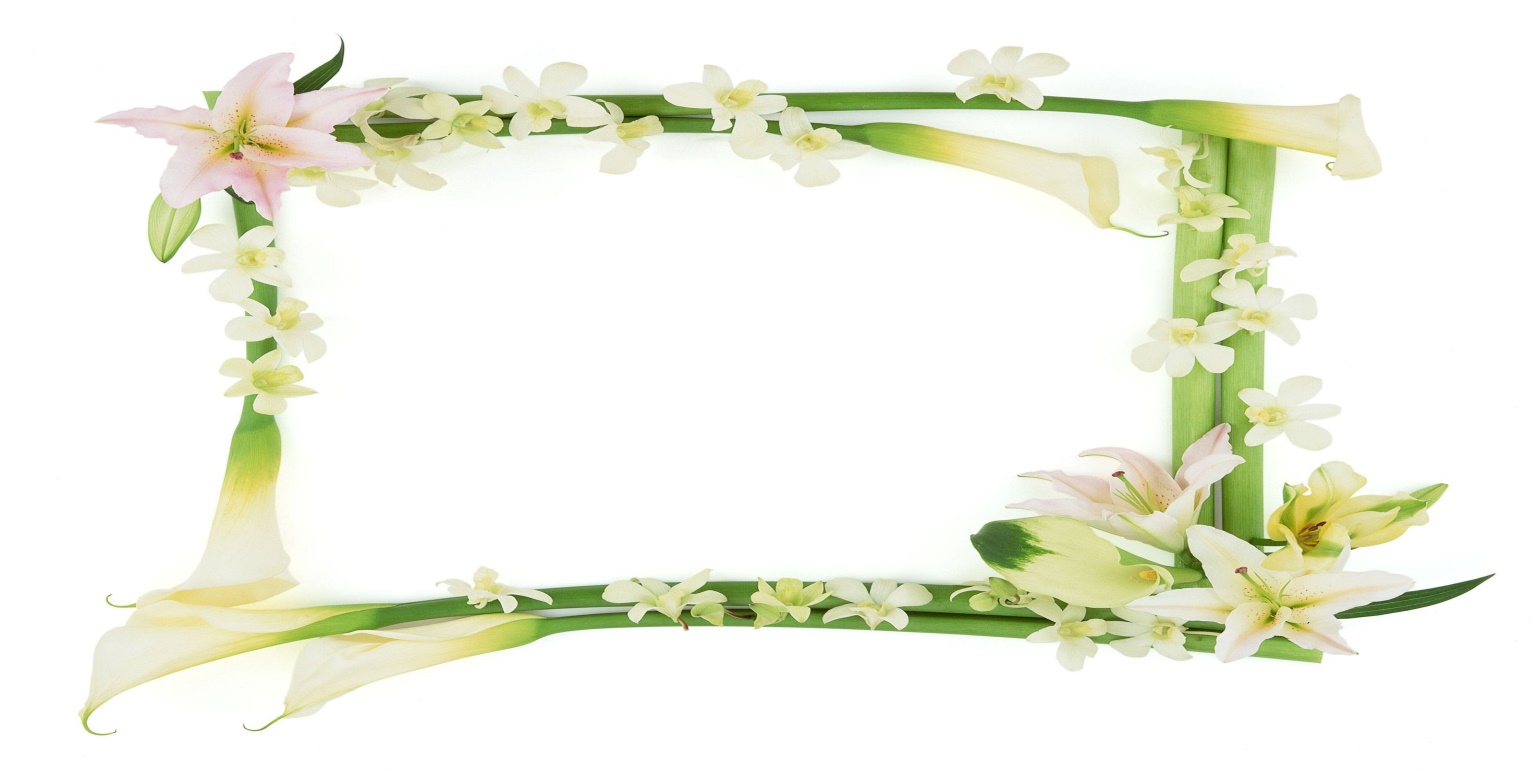 Trò chơi: ô số bí mật
GV: Nguyễn Thị Hồng Loan
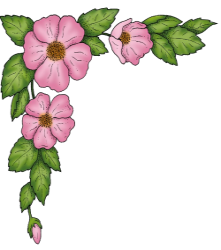 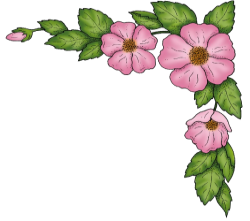 Khởi động
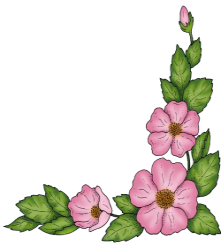 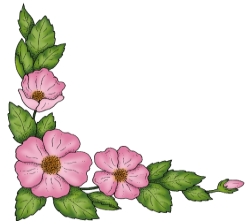 Trò chơi: Ô số bí mật
1
2
3
4
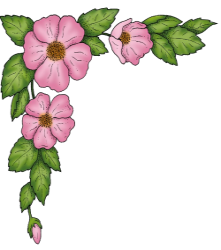 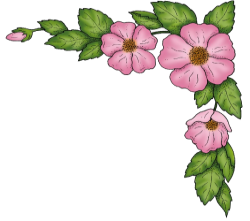 Đại dương nào có diện tích lớn nhất thế giới?
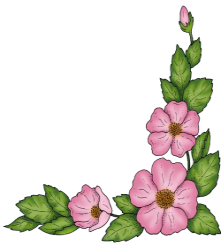 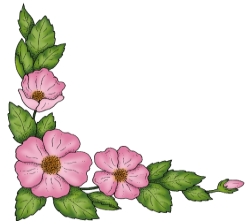 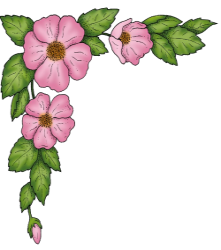 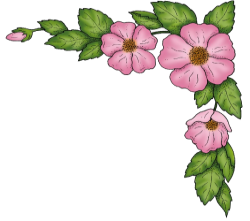 Ngành sản xuất chính của đa số người dân châu Á là gì?
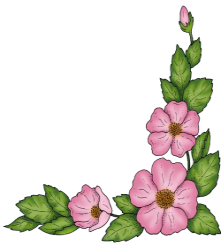 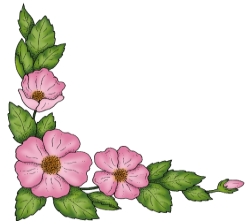 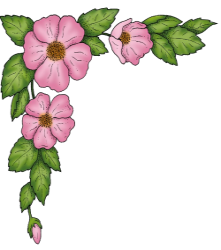 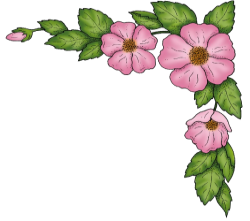 Sông nào chảy qua Ai Cập?
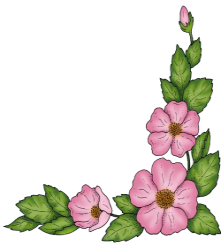 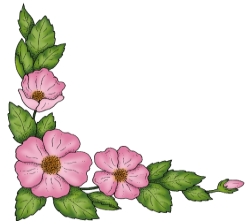 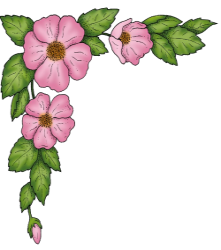 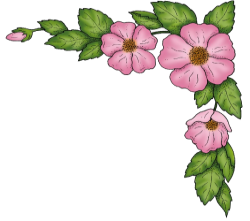 Vì sao khu vực Đông Nam Á sản xuất được nhiều lúa gạo?
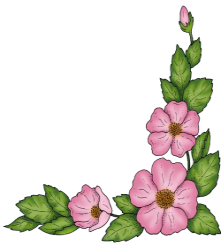 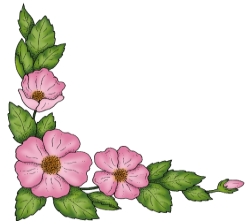 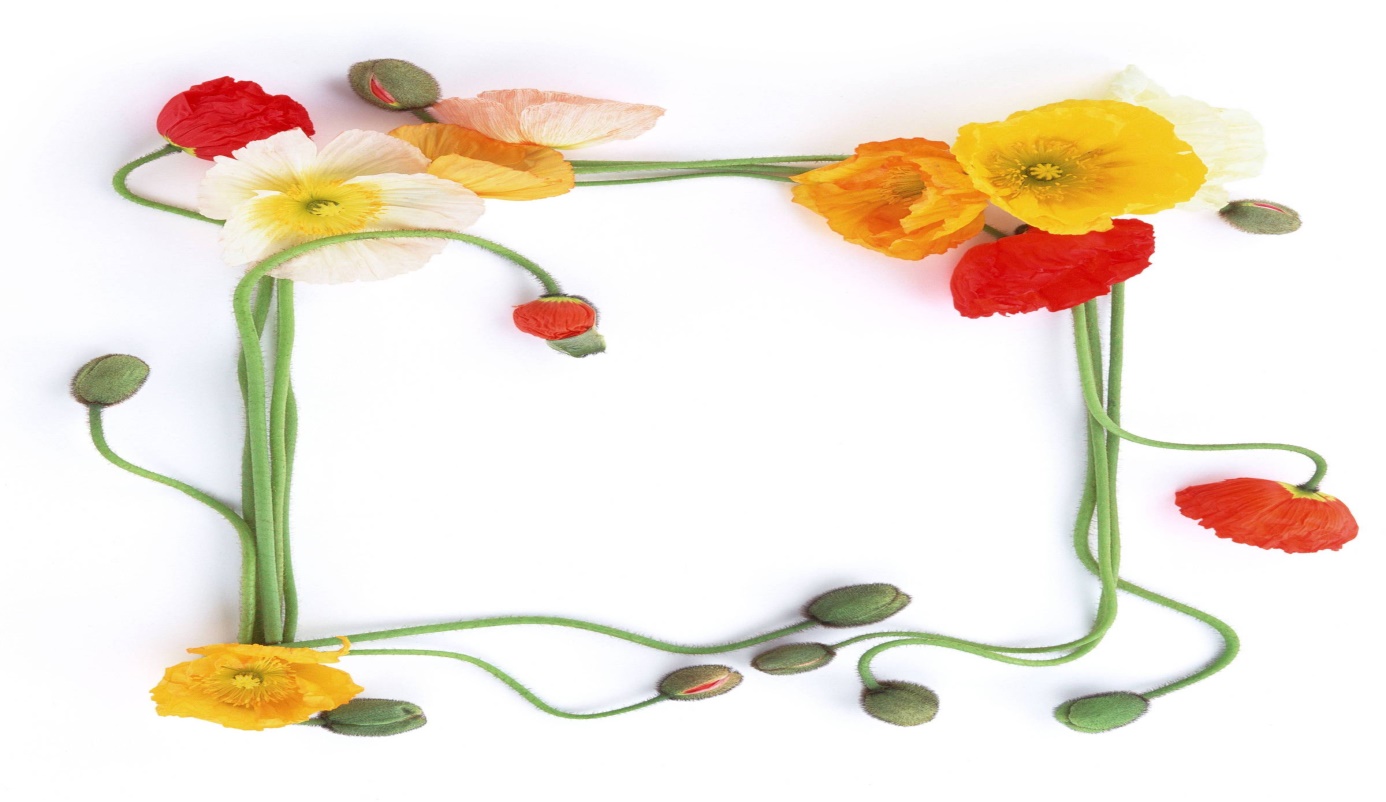 Chân thành cảm ơn quý thầy, cô cùng các em
Chào tạm biệt!